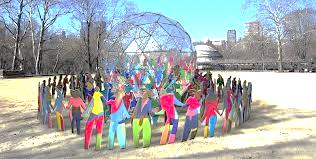 音樂聯合國
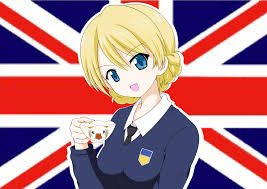 唱歌謠看世界
俄羅斯https://www.youtube.com/watch?v=HOB5TqZBGQ8
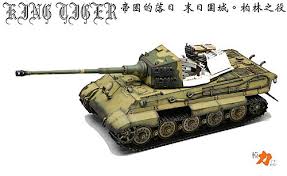 俄羅斯舞蹈、國歌、搖滾版
https://www.youtube.com/watch?v=nHgjYq5a5fM
https://www.youtube.com/watch?v=krmXK2Te_Fs
https://www.youtube.com/watch?v=93-yCnMsGTo
以色列民歌
https://www.youtube.com/watch?v=xrCJs3Ci81A
以色列舞蹈、中文版國歌
https://www.youtube.com/watch?v=cM3ZRT_h2HM

https://www.youtube.com/watch?v=ay09eMDeudc
古巴民歌
https://www.youtube.com/watch?v=SR12uMSCIYM
https://www.youtube.com/watch?v=yF-8Vy-NboM
古巴舞蹈、古巴街道風情、古巴國歌
https://www.youtube.com/watch?v=o8JtG7hyVQo
https://www.youtube.com/watch?v=apjjGudPZwA
https://www.youtube.com/watch?v=-YrNiuKqPkU
中國念謠
https://www.youtube.com/watch?v=uAoUZcj-NSc
日本古調
https://www.youtube.com/watch?v=qMMRwYU0izQ
https://www.youtube.com/watch?v=JgMj4rUMJA8&list=PLJCYIaTJfuhHLGTynt5hiwB5s-Tebmzef
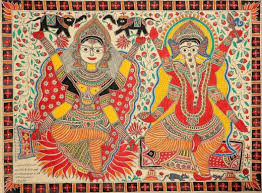 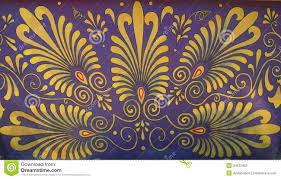 日本音階、中國古調
https://www.youtube.com/watch?v=PZ29tvIdpJU&index=1&list=RDPZ29tvIdpJU
https://www.youtube.com/watch?v=A7YbUy_SanA
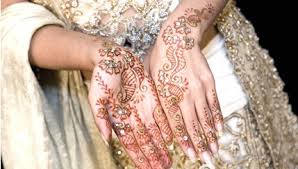 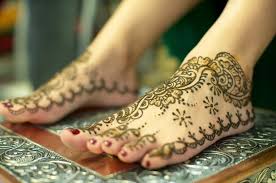 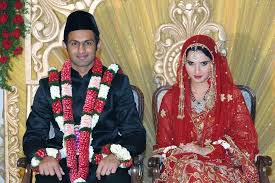 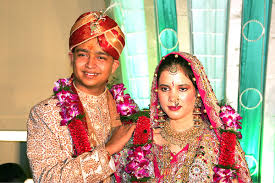 印度藝術
https://www.youtube.com/watch?v=uplL7xRMbhY
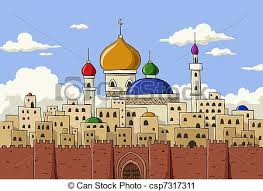 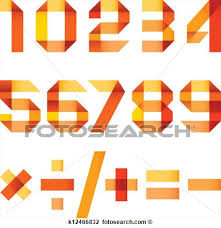 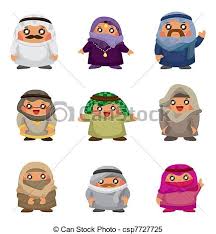 阿拉伯音階
https://www.youtube.com/watch?v=M47qWHNz6wk
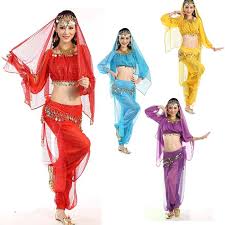 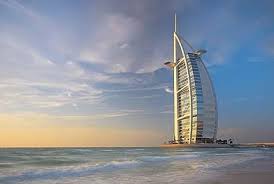 https://www.youtube.com/watch?v=DJBCTBVxTjo
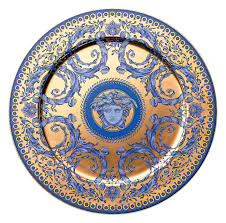 傳統阿拉伯音樂
https://www.youtube.com/watch?v=RZFf9lYHn_c&list=PLwY4jLhJQmh4HUkAStW73gze2XjWKnkJR
https://www.youtube.com/watch?v=sy44GwIA0rs
https://www.youtube.com/watch?v=UFPDluReMBQ
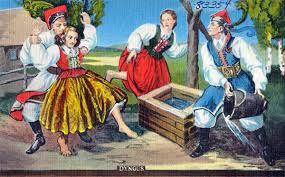 匈牙利音階、匈牙利舞蹈
https://www.youtube.com/watch?v=5MMhqOH5M54

https://www.youtube.com/watch?v=ZYvxOvtNLTE